THEY’RE WAITING 
TO BE ASKED
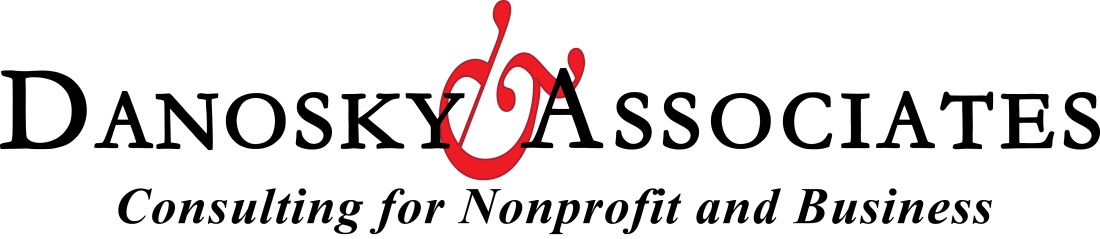 INFLUENCE  *  INCREASE  *  IMPACT
Share Some Ideas
Turn to the person next to you, share with them your earliest recollection of giving; how did you learn to give – who taught you and how it made you feel

Then reverse the process
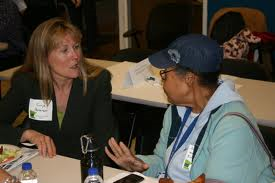 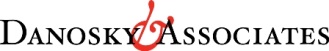 Philanthropy is NOT About Money
Philanthropy is about VALUES
“Philanthrōpos” - loving people
goodwill to fellow members of the human race
Why People Give
The Ability to Make An Impact
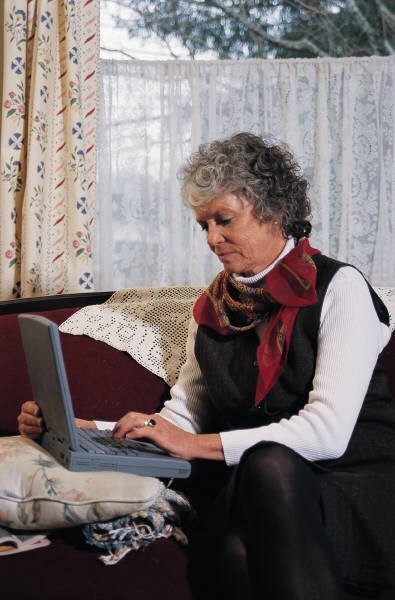 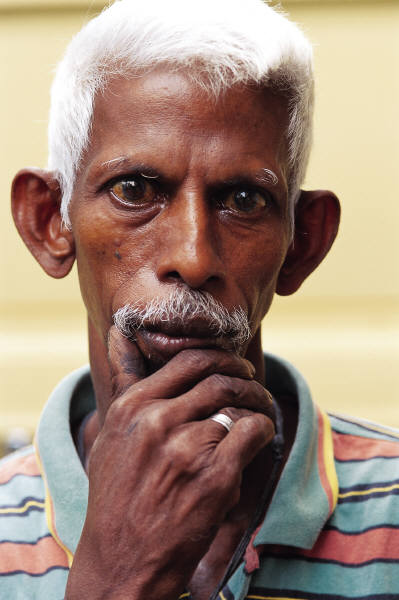 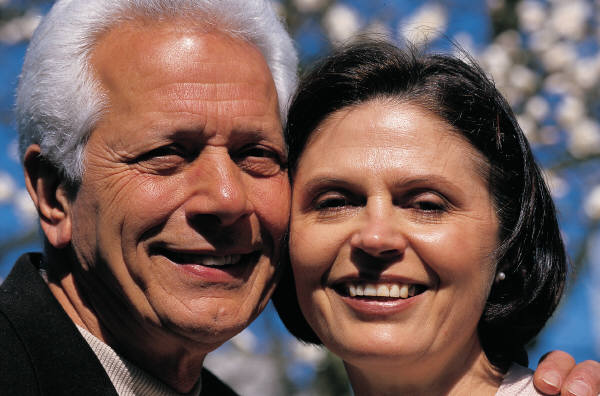 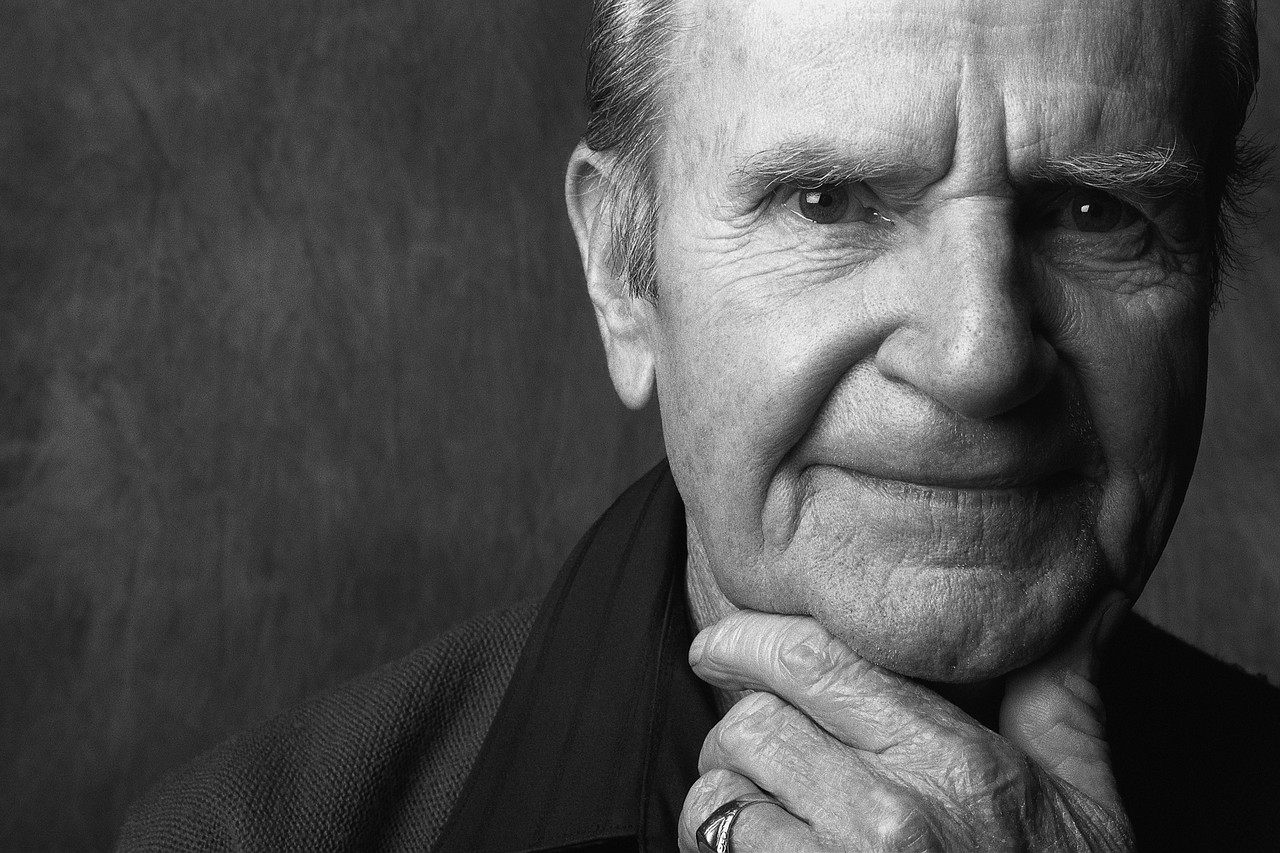 The ability to make an impact

Belief in the cause

Belief in the organization

Belief in the people who do the work

Because someone asked them
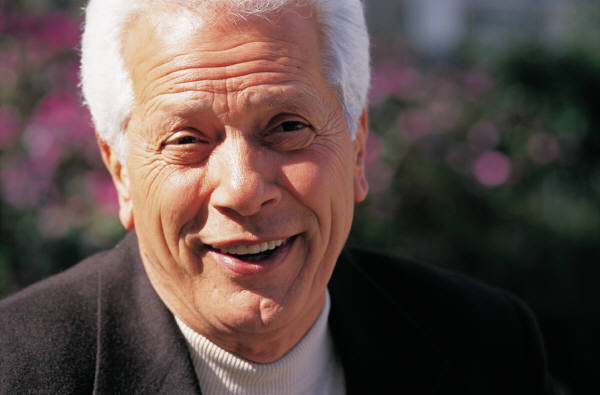 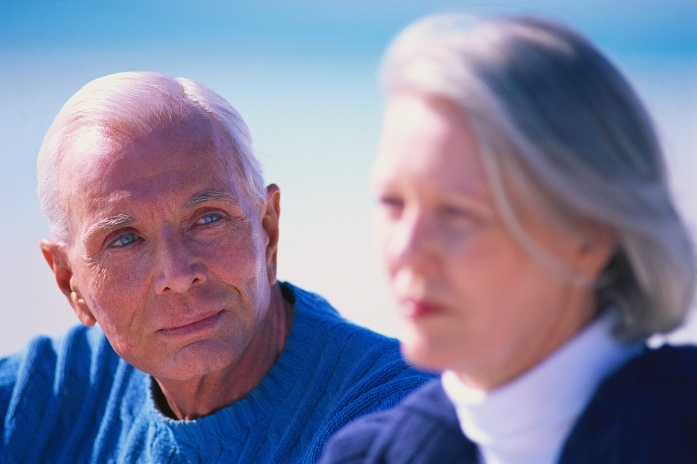 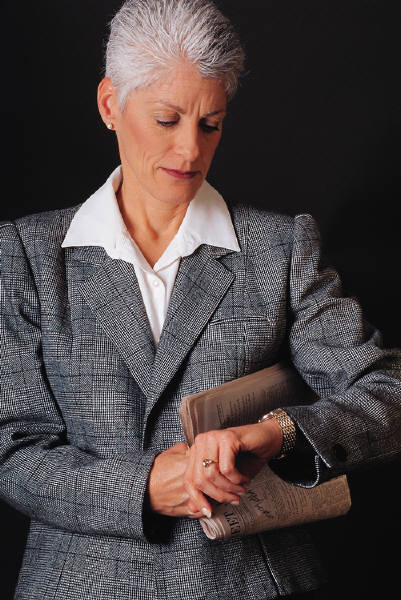 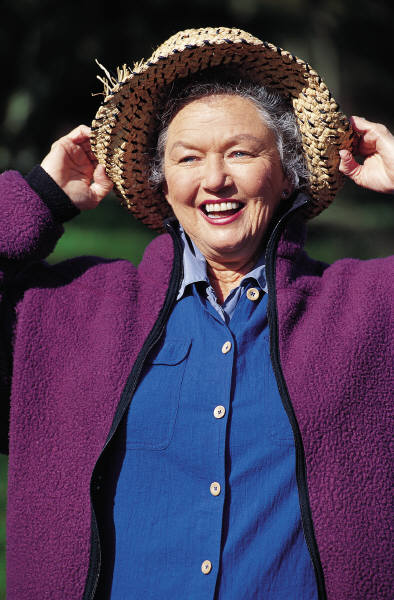 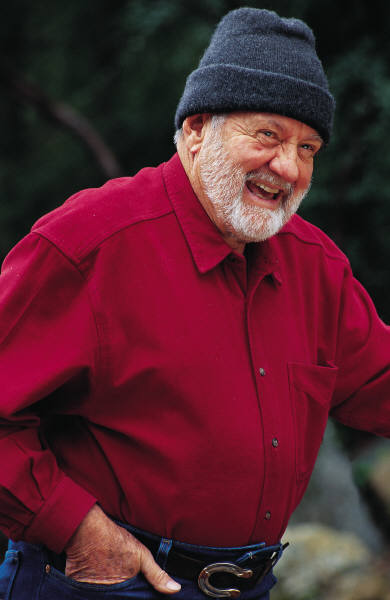 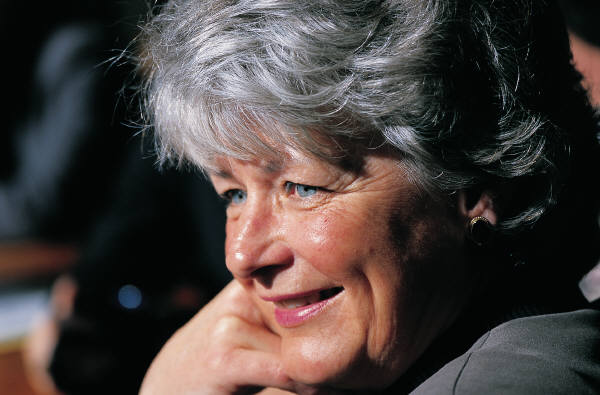 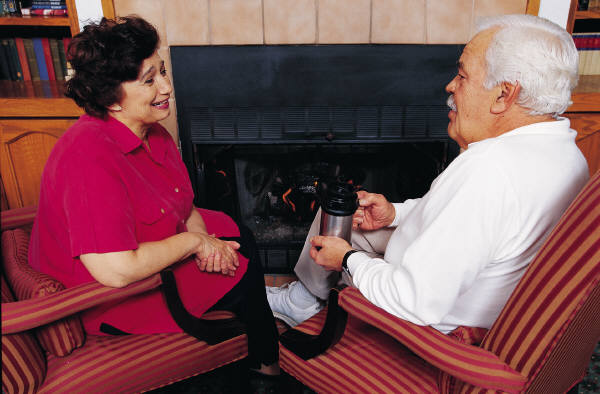 The Revolving Door of Philanthropy
Of the 1.8 million people who donated to 2,342 nonprofit organizations in 2009 and 2010 only 43% renewed their gifts;  57% DID NOT!*

Of the new donors giving in the same period – only 27% renewed; 77% DID NOT !
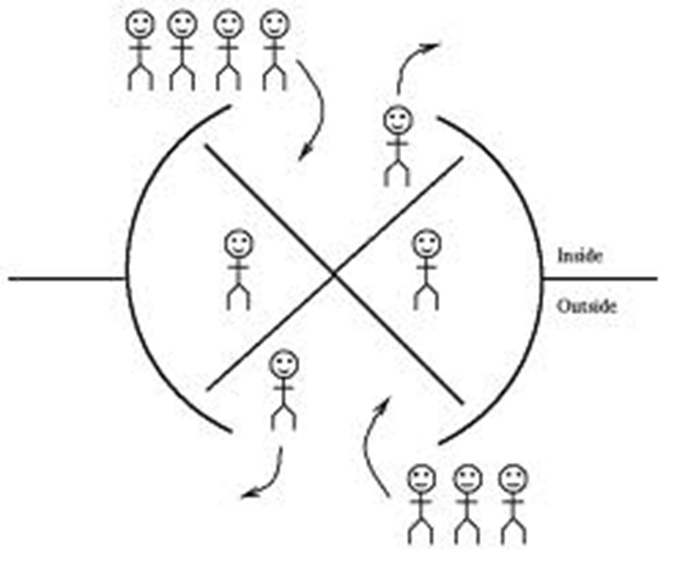 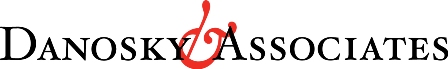 *  January 2013, the Center on Nonprofits and Philanthropy
Basic Giving Pyramid of a 
funds development  program
10% of donors
90% of funds
.
Planned
Giving
Inspire Major Support
Major Gifts 
Cultivation and stewardship
Donor Renewal & Retention:
Annual Giving, Events
Direct Mail, Memorials 
Retention Efforts
Relationship Building
Retain & Grow
Cultivate & Appreciate
Donor Acquisition:
Events, Direct Mail
Constituency building 
Social Networks
90% of your donors
10% of your funds
Build the Base
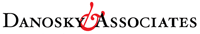 Donor Cultivation
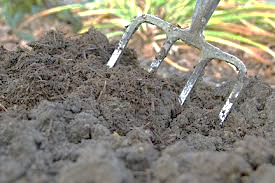 Donor Motivation
Donors fall into one of two groups
Those whose lives have been touched by the organization
Those who are influenced and impressed by its work or its leadership

They give because they are connected …
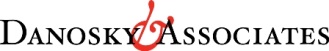 How Do You Build a Donor Relationship?
Giving and Renewing is a Matter of Connecting A Donor  to your Organization’s  Vision 
and Helping Them See it Unfold
Cultivation = enrolling prospects in a vision

Solicitation =  engaging a prospect to become an investor in the vision

Stewardship = progress towards vision
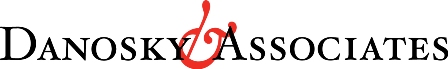 How Do You Build a Donor Relationship?
Giving and Renewing is a Matter of Connecting A Donor  to your Organization’s  Vision 
and Helping Them See it Unfold
Cultivation = enrolling prospects in a vision

Solicitation =  engaging a prospect to become an investor in the vision

Stewardship = progress towards vision
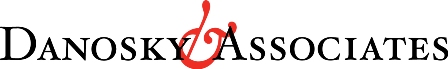 Donor Disconnect
Donors and the nonprofit organizations they support financially have different views and that disconnect results in lost donations 

Nonprofits were 10 times more likely than donors to say that their organizations are not communicating enough with supporters, while donors regard the information they receive from charities as adequate or, in many cases, far too frequent.

So, it’s not about how many newsletters you send …..





Edge Research for Abila, a software company working with North American nonprofits
It’s About What You Are Saying
Most charities use only one piece of information — 

how much each person contributes  

to shape the communications their supporters receive while ignoring other important factors.
What matters to donors
Research surveyed 206 nonprofit organizations and more than 1,250 donors

Knowing their money is used wisely (71 percent),

Feeling that organizations they support have a good reputation (69 percent), 

Having a strong belief in the organization’s mission (68 percent), and 

Believing that their support makes a difference (53 percent).

*  Edge Research for Abila, a software company working with North American nonprofits
It’s Not Just What You Say
it’s also 


		HOW YOU SAY IT!
What Do They Do?
Passageways Home embodies the spirit of recovery: embracing an attitude of hope, self-determination and partnering with each individual on their personal journey toward achieving self-fulfillment and realizing their dreams. 

We fulfill our mission by making available to individuals with mental illness and co-occurring disabilities a variety of non-time-limited housing and services to enable them to realize their individual potential.
How Could They Have Said It Better?
How Do You Communicate Your Organization’s Value?
TIME-OUT EXERCISE

Look at your organization through the eyes of your donor and describe what they want to see
What does your organization accomplish
How is it making your community better
How is it helping people

Now – if you were the donor – what would you want to know that would make you give more
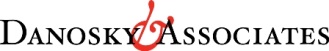 Love for Liza
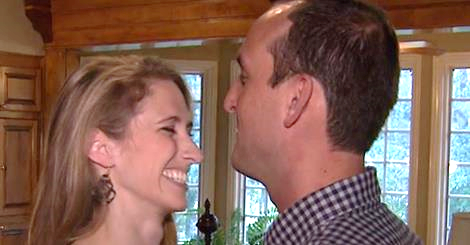 Hope of research for a rare disease
Liza was diagnosed with a rare cancer, synovial sarcoma, in 2011. After a few years of remission, it returned aggressively. After a surprise wedding thrown for her ended, she received hope in the form of a non-traditional treatment method. This campaign was created to help fund clinical research for many people suffering from this rare disease.
$561,721
Raised by 3,532 people 
in 3 months 
To fund clinical research
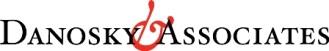 Love for Liza
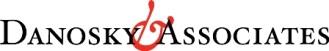 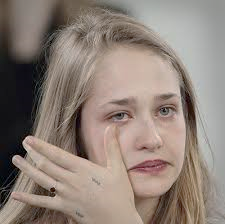 Tell a Good Story
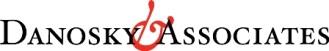 Rethink Old Generalizations About Motivation
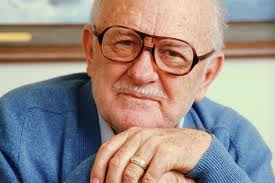 This is not your father’s philanthropy

Today’s donors are not always motivated by the old “carrots” – recognition, peer pressure, guilt, quest for immortality

They are cause-drawn and outcome-motivated

They want accountability and transparency

They want to have an impact  and they want to know the impact they are having
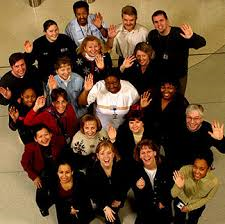 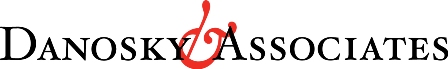 Building a Stewardship Program
Motivation is Ignited by Passion for the Mission
The age of passive philanthropy is ending; as the face of philanthropy changes, so does its quest.

A heightened interest in outcomes is replacing a need for rewards and recognition

Passion is fueled by involvement (previews, volunteerism, on-site visits, opportunities for advocacy)

Engaging a donor must be mission-connected

All meetings involving donors and volunteers need to have a “mission moment” with a direct message from those who benefit from what you do
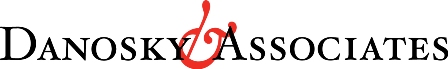 How do you build a strong development program?
A systematic process of:

identifying 
cultivating 
soliciting 
stewarding 

donors who have the affinity for your cause and the capacity to make a magnificent contribution
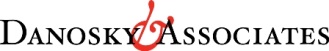 Who are Your Major Donors?Make a list – do it once
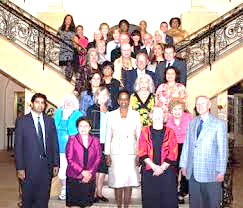 Engaging Major Donors
Who Are Your Best Donors
What do you Do?
Current donors to your annual fund
10 – 20% of donors at the high end of your gift table for the past three years
1st time donors at a higher than average gift level

Event donors who have given more than is expected at an event

Donors who have given for 10-15-20 years or more.

Volunteers who have been loyal to you
Call Them

Write Them a Meaningful Note or Letter

Invite Them to An Event (as your guest!)

Share NEW Information (not in a newsletter)

Meet with them annually and don’t ask for money
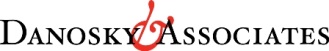 What About Your Other Donors
Who They Are?
What Can You do?
Loyal, Consistent Donors

First time donors

Great Give Donors

Returning Donors
Have a Thank-a-thon

Send an update after an appeal and let them know what you did with the funds

Share a Story A Month
No One Likes to Ask For Money
So Start Saying “Thank you” Instead!
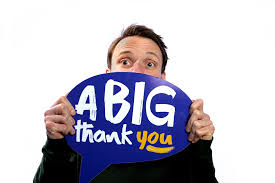 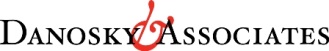 Motivated Donors Should be Linked with Motivated Volunteers
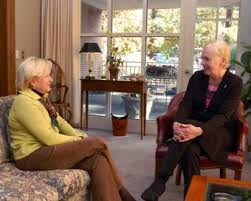 Peer stewardship is the most effective and most motivating in most individual giving programs:  
Volunteers represent the community
You demonstrate commitment to the organization
You can link better with the prospect’s experience and values.  
You are critical to relationship-based social investment

The best approach is to have trained and knowledgeable staff working with motivated and committed volunteers
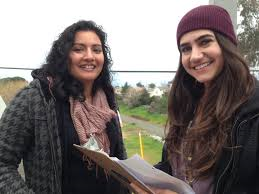 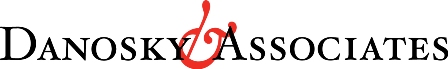 Fundraising is a Conversation
When Socializing with friends over dinner, golf or shopping, have a (deliberate) 5-10 minute conversation about the organization:

I was at a meeting today about  ……
I have really gotten involved with …..
I just heard the most amazing story …..
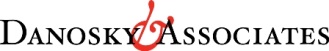 How to Steward a Donor Instead
Call and say thank you
Ask  a donor out for coffee
Talk on the 12th hole
Bring it up when you’re out to dinner
Invite them to join you at the gala
Ask them to be ambassadors
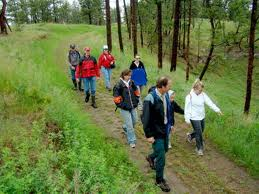 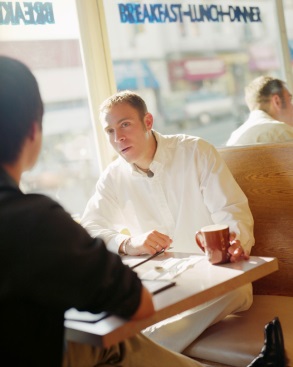 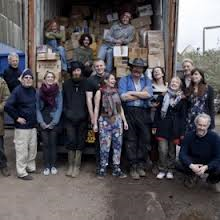 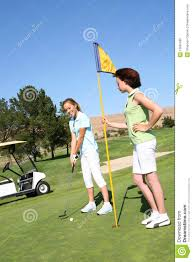 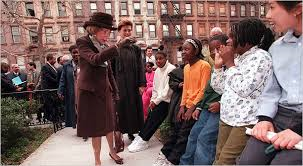 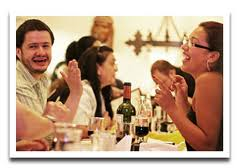 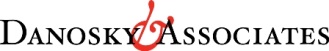 Use An Event
Ask Them to Join You
Ask the Right Questions
Invite them to sit at your table

Ask them to join you for the Annual Meeting

Include them when there is a particular activity
How are you connected with this organization?

What made you decide to come here tonight?

Why does this organization matter to you?
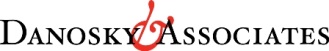 Boards are Great Stewards
Communicate Via E-mail or Notes

Personalize a thank you for a gift
Call them and thank them for the contribution
Add an e-mail note to a newsletter you received
Write a personal note on an invitation or appeal
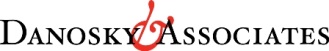 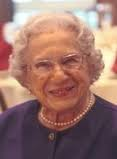 RITA
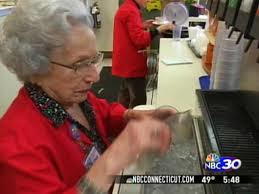 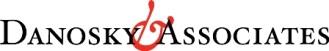 Gratitude isWhere Giving Begins
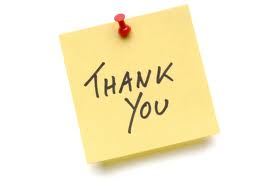 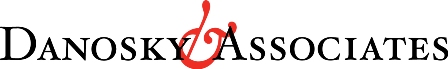 Engaging philanthropy … empowering your cause
Why Do We Lose 57% of Our Donors?
They suffer financially
They die, move, or face tragedy
They forget 
They get distracted 
They lose interest 
You mail them too often
You don’t mail often enough 
You don’t listen 
You treat them like a stranger
They feel unappreciated
You make them mad
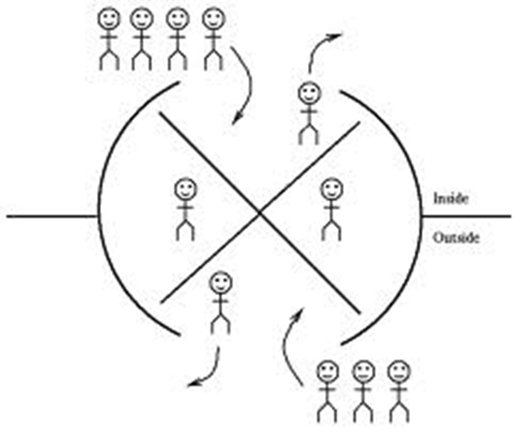 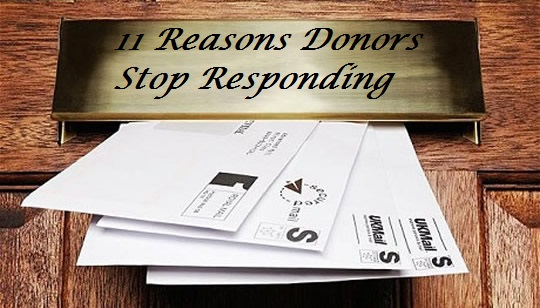 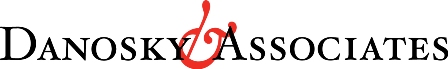 What Donors Want
Prompt, personalized acknowledgment of their gifts

Confirmation that their gifts have been put to work as intended

Measurable results on their gifts at work prior to being asked for another contribution
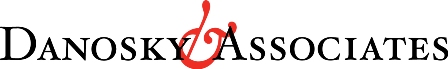 Donor Centered Fundraising, Penelope Burk, 2003
Why People Give
They believe in the work you do
They were personally touched by the organization
They were asked

And the reason they give a major gift

They feel appreciated
They have become vested in your organization

They understand the impact they can have
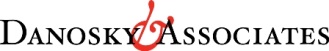 Questions to Ask Yourself
When a donor gives to you – how do you really make them feel?
Will you keep the donors you have and give them a reason to grow with you?
Do you build relationships with the emerging philanthropists of your organization?
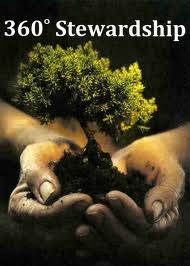 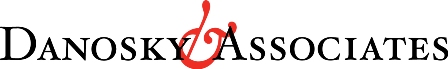 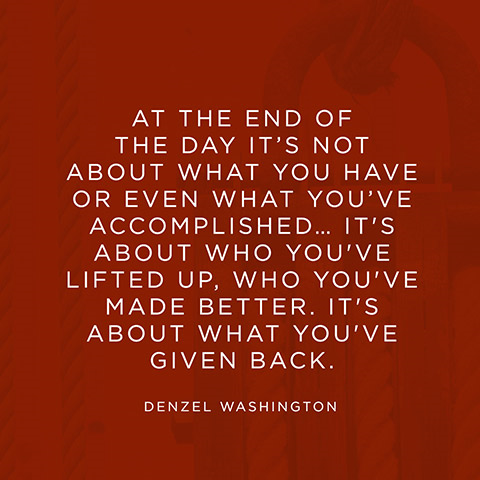 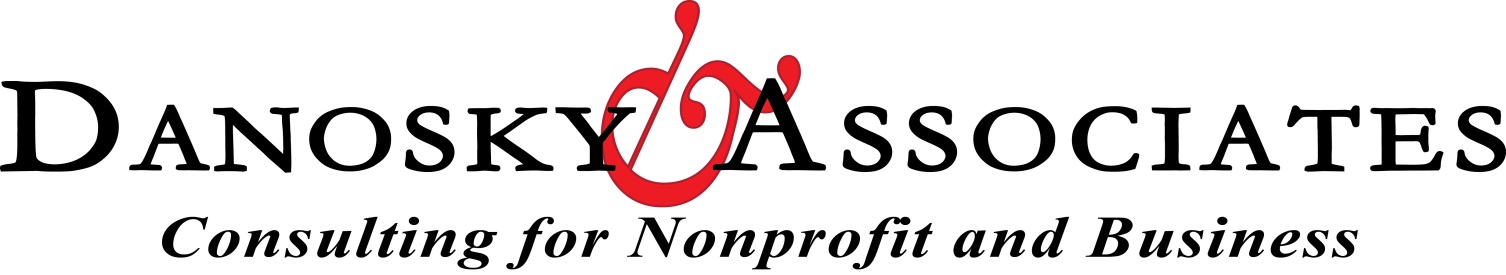 Influence * Increase * Impact
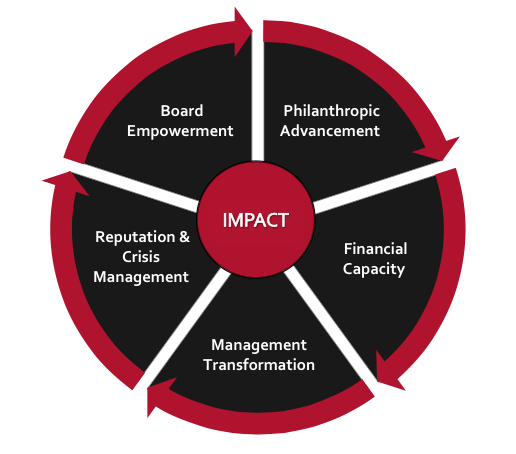 Danosky & Associates helps non-profit organizations build the capacity to move their strategic vision forward with a solid foundation 
and an army of support behind them
IMPACT
www.danosky.com 
info@danosky.com 
860-799-6330
Friend Us!
Follow Us!
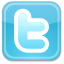 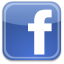 All rights reserved @ Danosky & Associates 2012